RESULTADOS ENCUESTAS APLICADAS A 123 ESTUDIANTES JORNADAS MAÑANA,TARDE Y NOCHE  DE LA INSTITUCIÓN JOSÉ MIGUEL DE RESTREPO Y PUERTA CON RELACIÓN AL FESTIVAL DE LA CANCIÓN EN INGLÉS 2011
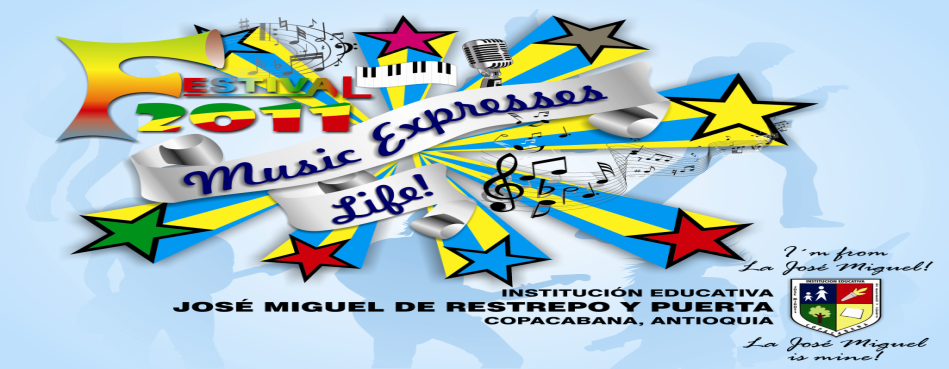 RESULTADOS CUANTITATIVOS DE ENCUESTAS APLICADAS A 123  ESTUDIANTES.
RESULTADOS  DE LA PREGUNTA : ¿QUÉ CREE QUE SE DEBERÍA MEJORAR PARA LA REALIZACIÓN DEL PRÓXIMO FESTIVAL?
La encuesta aplicada a 123 estudiantes definen dentro de su observación la necesidad de  mejorar  los siguientes aspectos: 
Optimizar el sistema de producción del sonido. (31 estudiantes)
Una asistencia general de las tres jornadas al evento. (26 estudiantes)
Un escenario acorde a las necesidades del festival. (15 estudiantes)
El acompañamiento de los docentes. (14 estudiantes)
     El resto de opiniones en menor número son:
Motivación para participar  ( 9 estudiantes) 
Iluminación adecuada (7 estudiantes)
Premiación ( 2 estudiantes)
 29 estudiantes no responden.
RESULTADOS DE LA ENCUESTAS APLICADAS A 20 DOCENTES DE LA INSTITUCIÓN JOSÉ MIGUEL DE RESTREPO Y PUERTA CON RELACIÓN AL FESTIVAL DE LA CANCIÓN EN INGLÉS DEL 2011
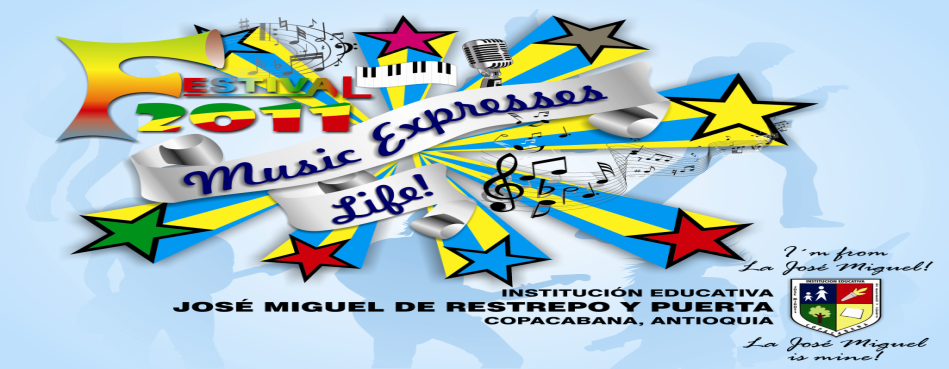 RESULTADOS CUANTITATIVOS DE ENCUESTAS APLICADAS A  20 DOCENTES
RESULTADOS  DE LA PREGUNTA : ¿QUÉ CREE QUE SE DEBERÍA MEJORAR PARA LA REALIZACIÓN DEL PRÓXIMO FESTIVAL?
La encuesta aplicada a 20 docentes definen dentro de su observación la necesidad de  mejorar  los siguientes aspectos: 
Optimizar el sistema de producción del sonido. (8 docentes)
Motivación para una asistencia general. ( 7 docentes)
Un compromiso real de los docentes en el acompañamiento. (5 Docentes)
El  programar el festival  en un momento preciso del calendario institucional. (3 docentes)
     El resto de opiniones adyacentes a lo anterior son:
Felicitaciones por la actividad tan elocuente y tan magnifica; por su planeación, ejecución y evaluación en pro de la motivación y el mejoramiento de la enseñanza y aprendizaje del Inglés en la institución.
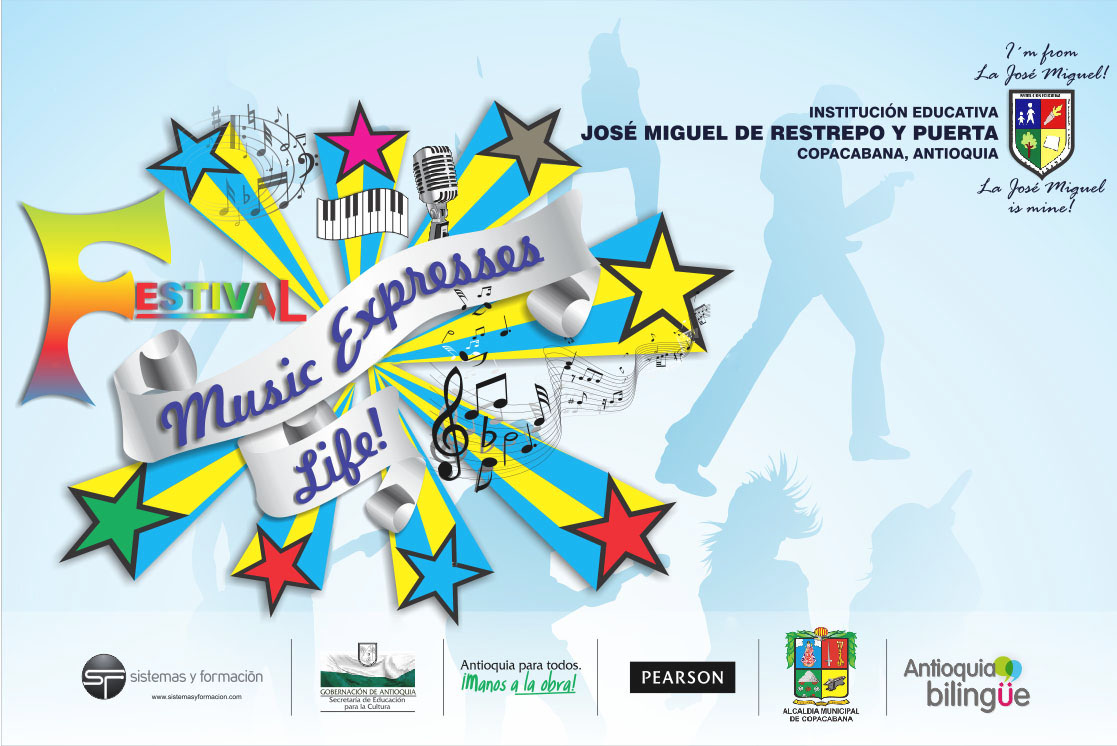